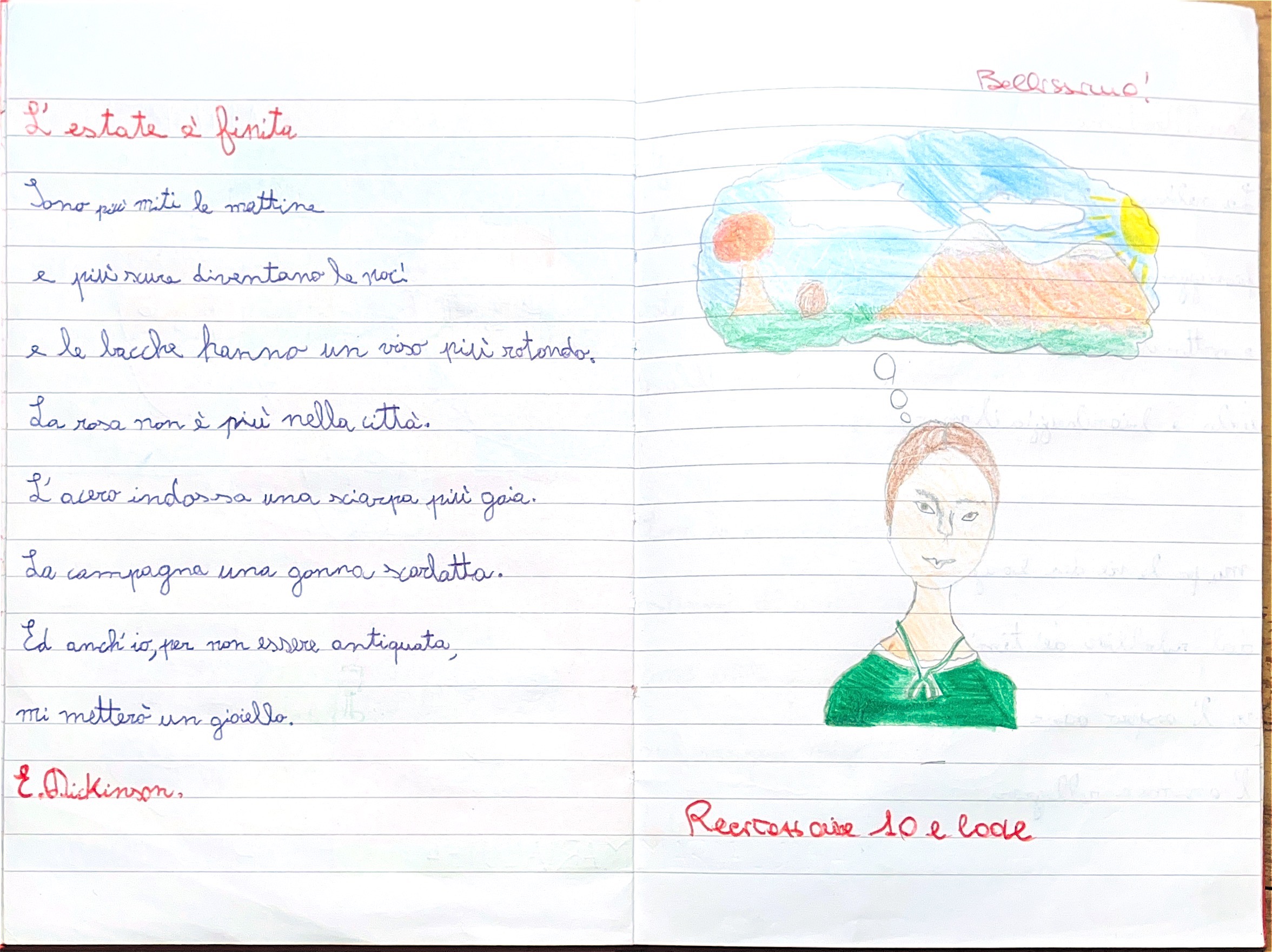 IIIB IC Settembrini
Il viaggio della 3a B attraverso arte, storia e poesia
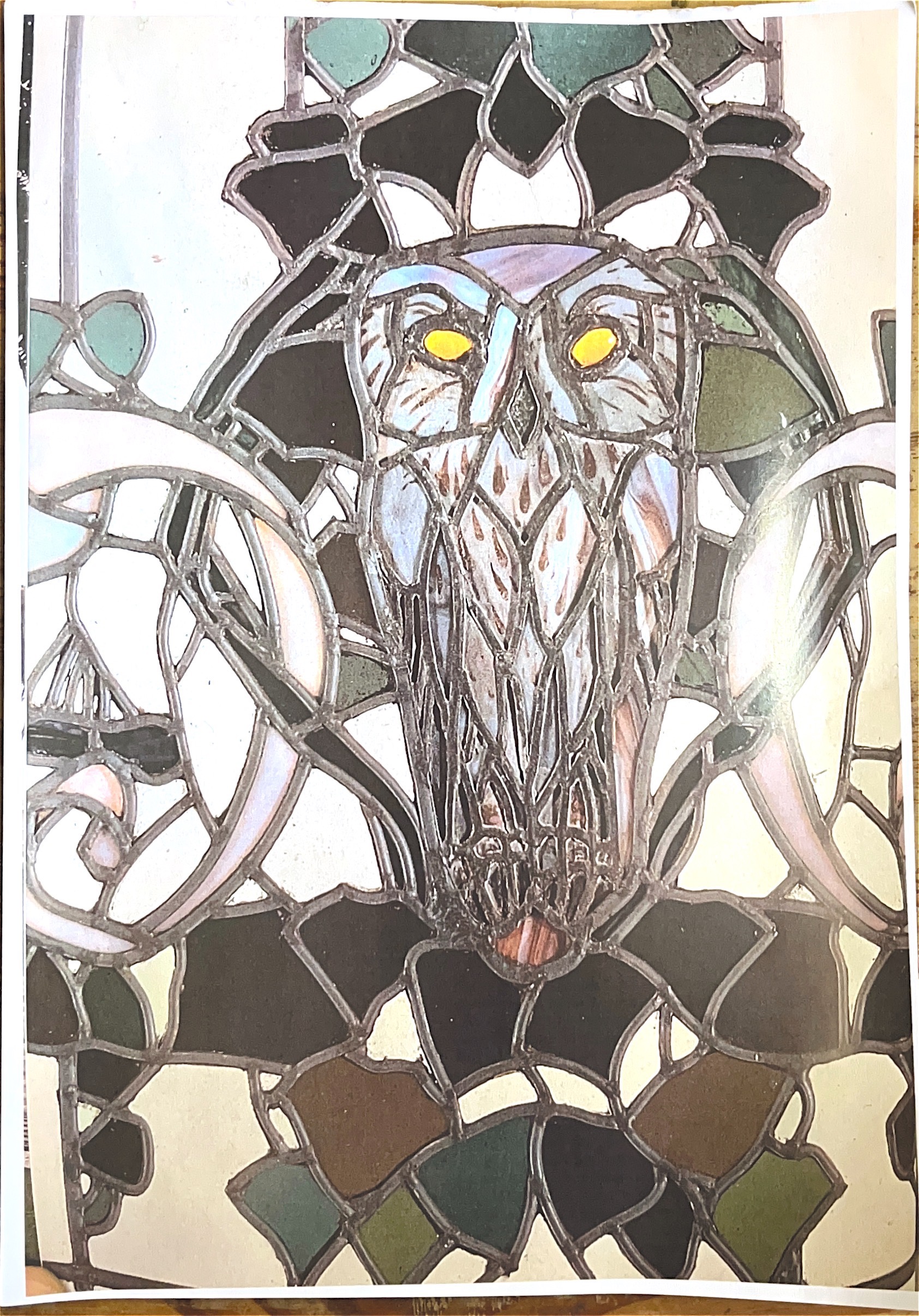 1. La Casina delle Civette
Visita a Villa Torlonia
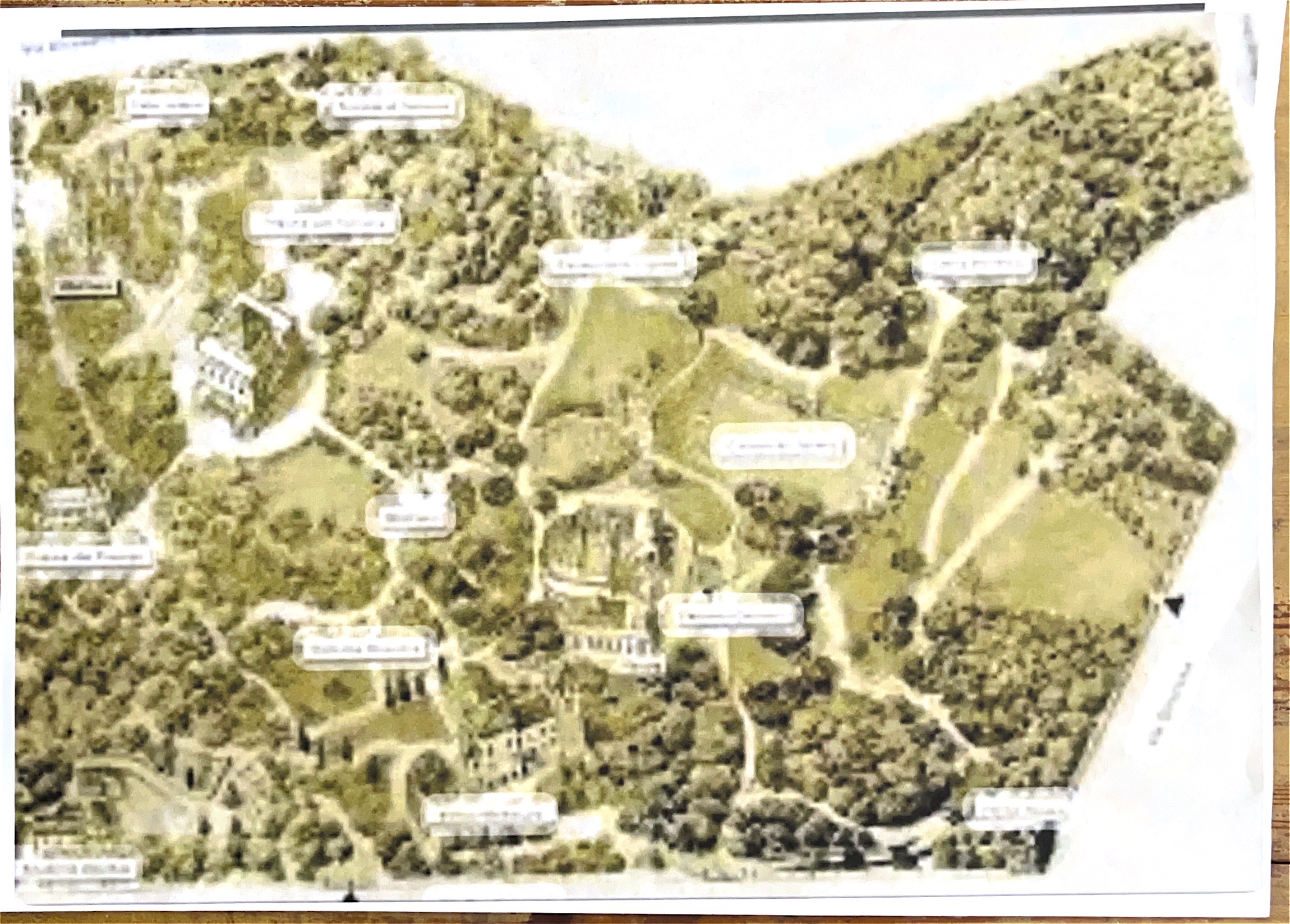 La mappa di Villa Torlonia
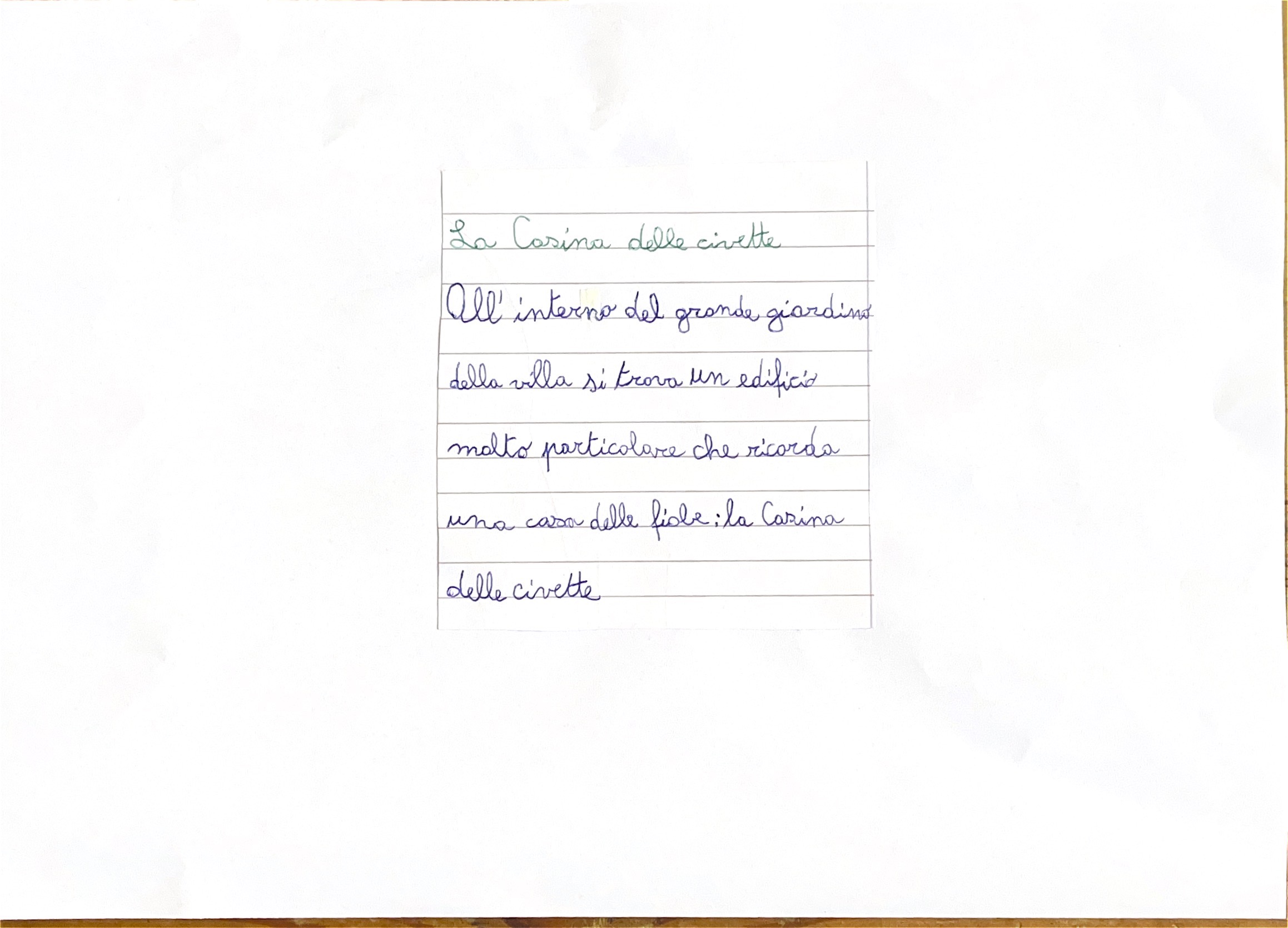